Fado
the opening of the heart
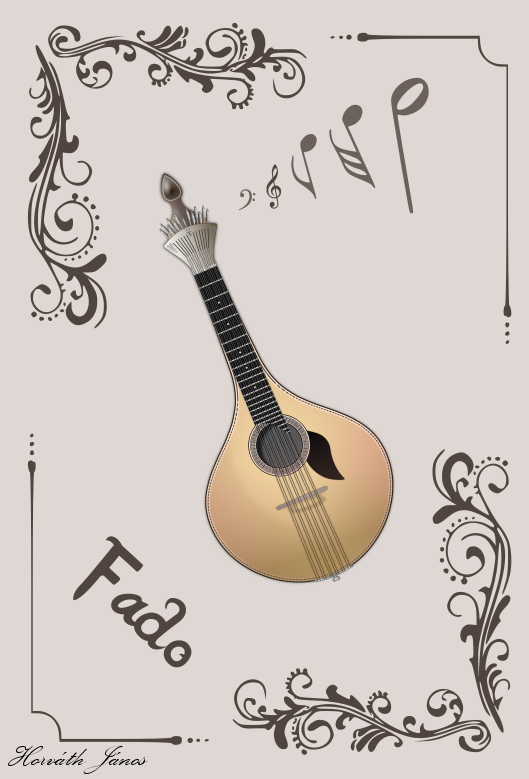 Fado – Portuguese music
Fado officially originated in Portugal around the 1820s, though it is thought to have much earlier origins. 
Fado is not a dance or even music. It is the opening of the heart, the exposure of emotions to the sound of a guitar. It is known for its nostalgic and profoundly melancholic tone but it also includes a great sense of hope and celebration of the complexities of life (and love) amid pain. It’s essentially a heartfelt recital of poems, a chant, or a cry, which is why you don’t really need to understand the lyrics to feel it. You sense it in the singer’s voice and face, in the darkness of the outfit and in the melodramatic pauses in between. It should be performed in a very low-lit, quiet space, although there are also more upbeat fados. 
In fado music, the musician will sing about the hard realities of daily life, balancing both resignation and hopefulness that a resolution to its torments can still occur. It can be described by using the Portuguese word “saudade,” which means “longing” and stands for a feeling of loss. This loss is generally permanent and of long-term consequence. 
Fado music often has one or two 12 string guitars, one or two violas, and sometimes a small 8 string bass.
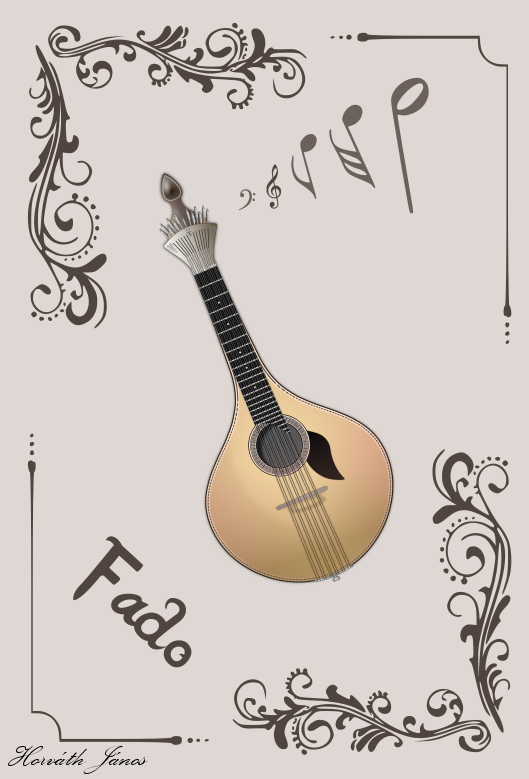 Lisbon
Lisbon fado is the most well-known of the two styles. It all started in  the streets and brothels of Lisbon, in social contexts that are set in marginality and transgression. It was also frequently found in locations of sailors (some historians believe the real origin predates to homesick sailors and to the slaves in Brazil). There is evident Moorish influence, too, perhaps explained by the first “Fado Neighbourhood” in the city, the Mouraria, which was the Moorish enclave for centuries.
In the early 1900s, it found a popular following that would continue today. It came across some difficult times in 1926, when censorship caused major changes to urban entertainment and placing hefty requirements on any shows and venues. Thanks to the popularity of the radio, fado found its place in homes across Portugal.
 In the 1990s, it soon found its place in the World Music circuits.
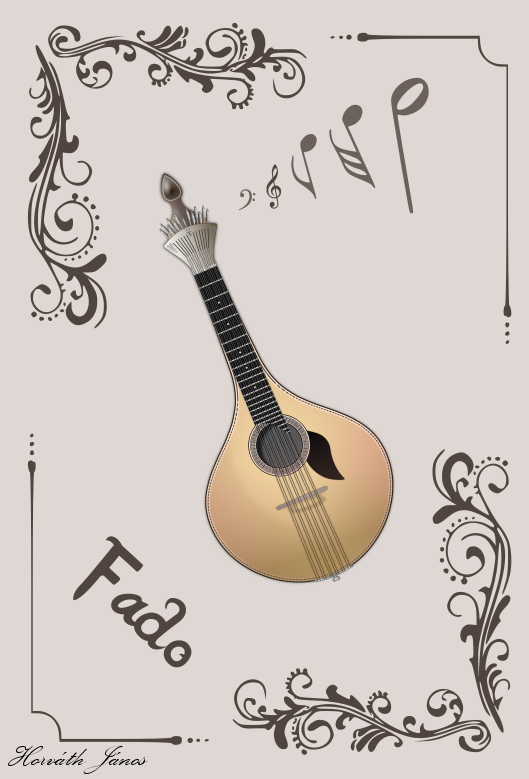 Coimbra
Coimbra fado has ties to the academic traditions of the University of Coimbra. The singers and other musicians will wear the traditional academic wardrobe that consists of dark robes, capes, and leggings. They will sing at night time on the streets or in the city square. While Lisbon often appealed to those in the working-class fields, Coimbra appeals to the more privileged classes.
There are a few other differences between Lisbon and Coimbra, aside from the group of people the music appeals to. Lisbon-style can be sung by anyone regardless of gender, while Coimbra-style is only sung by males. Coimbra-style generally is about finding hope in the everyday hardships that people live through. In contrast, Lisbon-style would suggest surrender when being faced with those hardships. Lisbon-style often features improvisation during performances, whereas Coimbra-style is constantly rehearsed before performances.
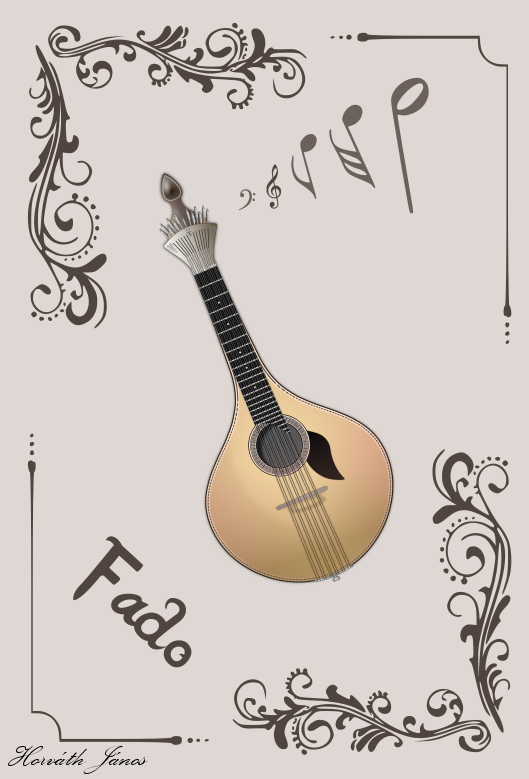 Bibliography
https://portugal.com/portuguese-music/fado-soul-portuguese-music
http://www.lisbon-guide.info/about/fado
https://www.britannica.com/art/fado
https://www.centerofportugal.com/article/fado-de-coimbra/
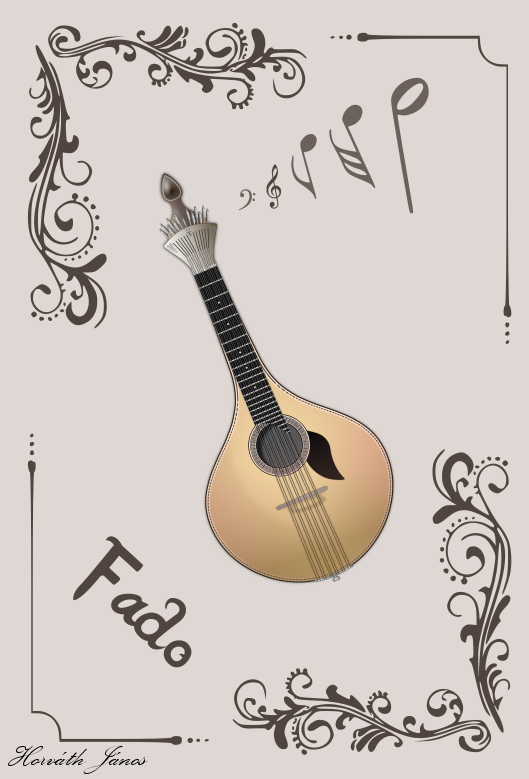 Videos
Povo que lavas no rio (https://www.youtube.com/watch?v=HJ-ugf0_YPg)
Melhor de mim (https://www.youtube.com/watch?v=2UDZH_Htpq8)
Estrela (https://www.youtube.com/watch?v=FFGcXFW8bwM)
Balada da despedida https://www.youtube.com/watch?v=f3WGttZdksg)
Coimbra é uma lição (https://www.youtube.com/watch?v=6KJTKnMJfZ8)
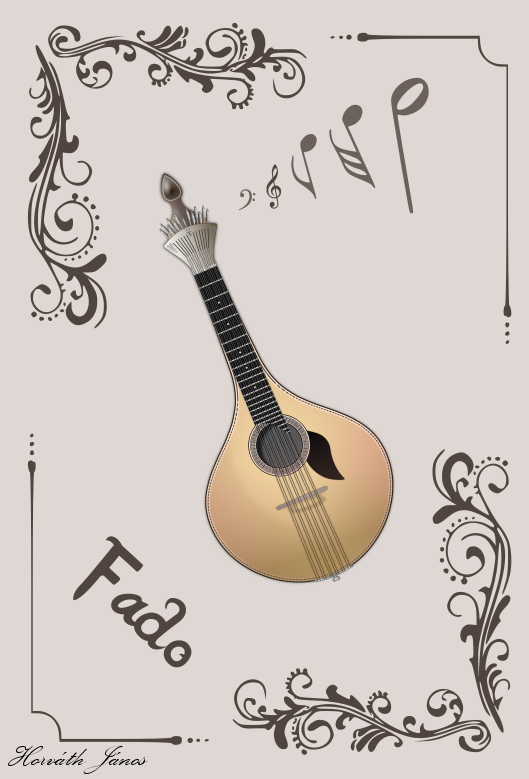 Task
Choose one of these fado artists and do some research on their work and career. Then share your findings online:
Amália Rodrigues;
Mariza;
Ana Moura;
Carminho;
Cristina Branco;
Mísia;
Camané;
Carlos do Carmo;
Dulce Pontes;
Kátia Guerreiro;
Mafalda Arnauth;
Ricardo Ribeiro